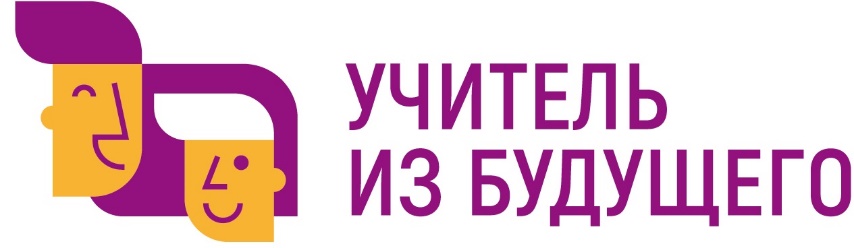 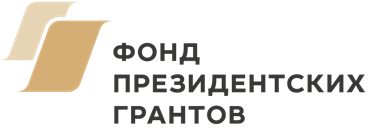 Оживи идею: цикл мультимедийных занятий для обучающихся основной школы по использованию GIF ресурсов на уроках изобразительного искусства
Предметная область: 
изобразительное искусство
ОрганизаторАНО ДПО «Межрегиональный центр 
инновационных технологий в образовании»
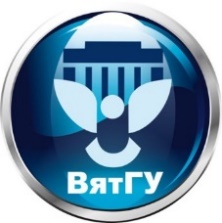 Ключевой партнерФГБОУ ВО «Вятский государственный университет»
Педагогический институт
Команда проекта
Капитан: Мудрилова Ольга Анатольевна, 
Участники: Лахтионова Маргарита Александровна,
студенты ФГБОУ ВО «Вятский государственный университет», г. Киров
Учитель: Новосёлова Татьяна Геннадьевна, кандидат педагогических наук, директор МБОУ  «Художественно-технологический лицей» г. Киров	
Методист: Крысова Виктория Анатольевна, кандидат педагогических наук, доцент, заведующий кафедрой дизайна и изобразительного искусства ФГБОУ ВО «Вятский государственный университет», г. Киров
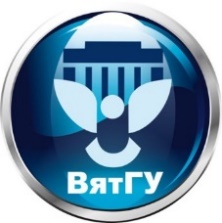 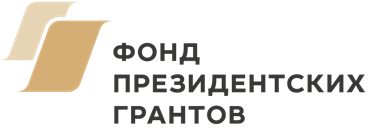 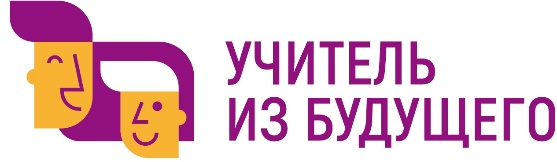 Проблема, которую должен решать проект
Низкий уровень познавательной активности обучающихся к художественной деятельности на уроках изобразительного искусства, связанный с недостаточным использованием учителями современных информационных технологий в учебном процессе.
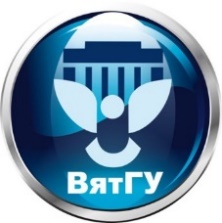 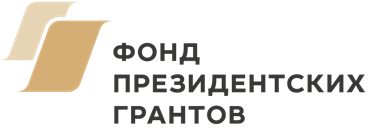 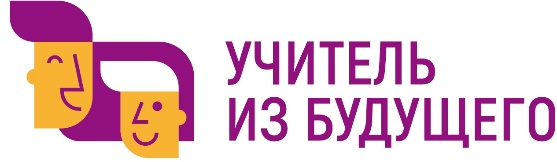 Противоречие, которое должен решать проект


Противоречие между необходимостью повышения познавательной активности обучающихся к художественной деятельности на уроках изобразительного искусства за счет использования инструментария современных информационных технологий и недостаточной разработанностью методического сопровождения таких уроков.
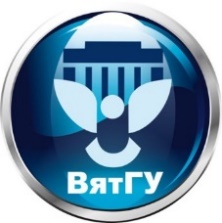 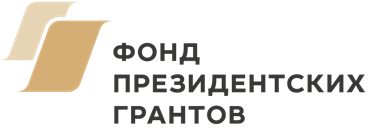 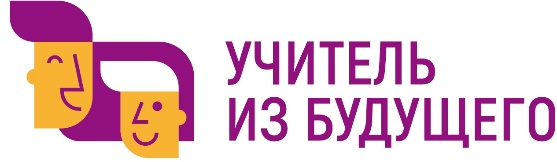 Цель проекта
Развитие познавательной активности обучающихся к художественной деятельности на уроках изобразительного искусства за счет применения GIF ресурсов.
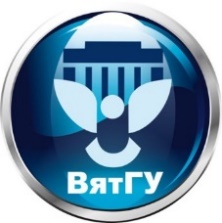 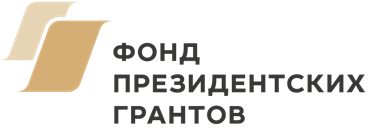 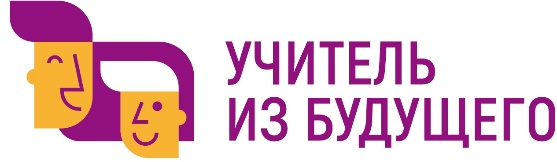 Ожидаемый результат (продукт, ресурс)


Цикл мультимедийных занятий для обучающихся основной школы по использованию GIF ресурсов на уроках изобразительного искусства (презентация, инструкционная карта для обучающихся по работе с GIF редакторами в качестве инструмента художественной деятельности, методические разработки для учителя по использованию GIF ресурсов на уроках изобразительного искусства)
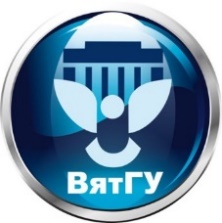 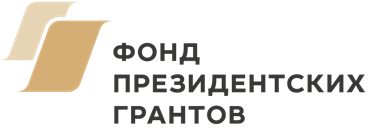 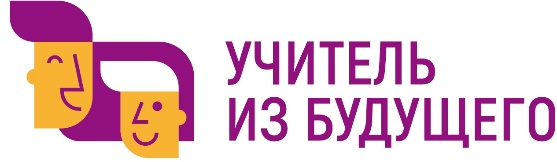